DEPARTAMENTO DE PLANIFICACIÓN RHS Y CONTROL DE GESTIÓNUNIDAD DE GESTIÓN DE INFORMACIÓN RHS
Procedimiento Disciplinario
División de Gestión y Desarrollo de las Personas
AGOSTO DE 2014
Procedimiento Disciplinario
Dada las necesidades de poder realizar un registro y correcto control de los procedimientos disciplinarios se solicita la creación de un nuevo módulo que reemplace al ya existente.
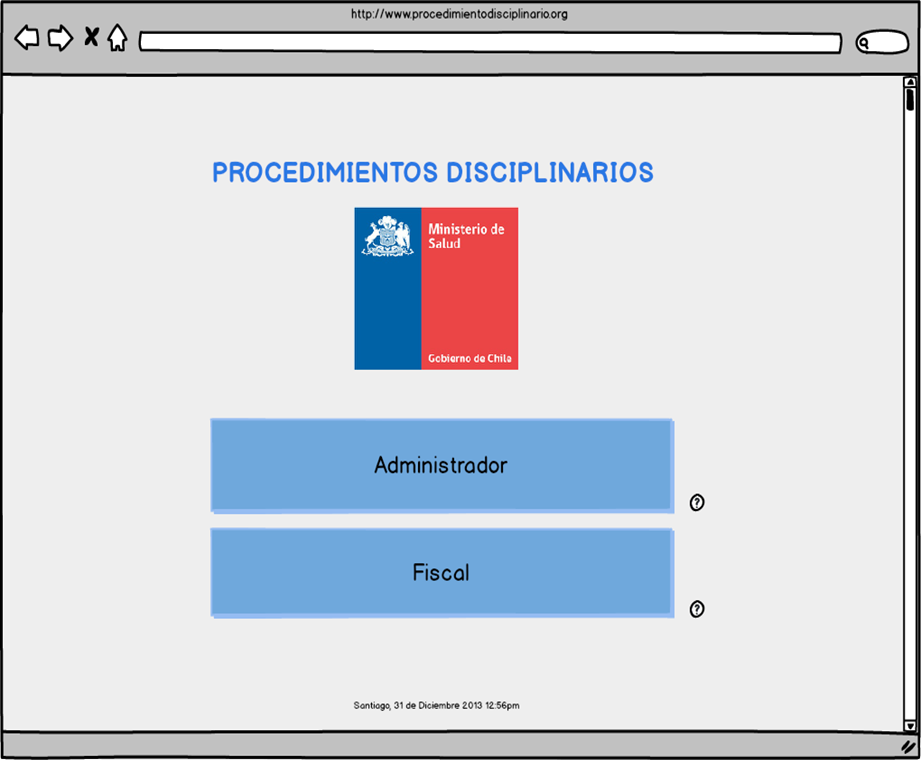 Administrador
Fiscal
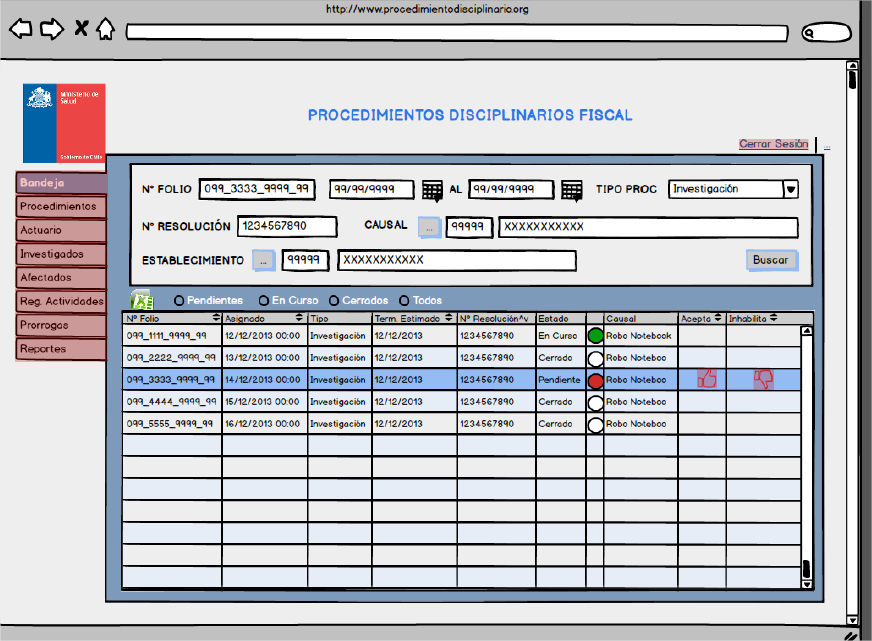 Reportes
Gracias.